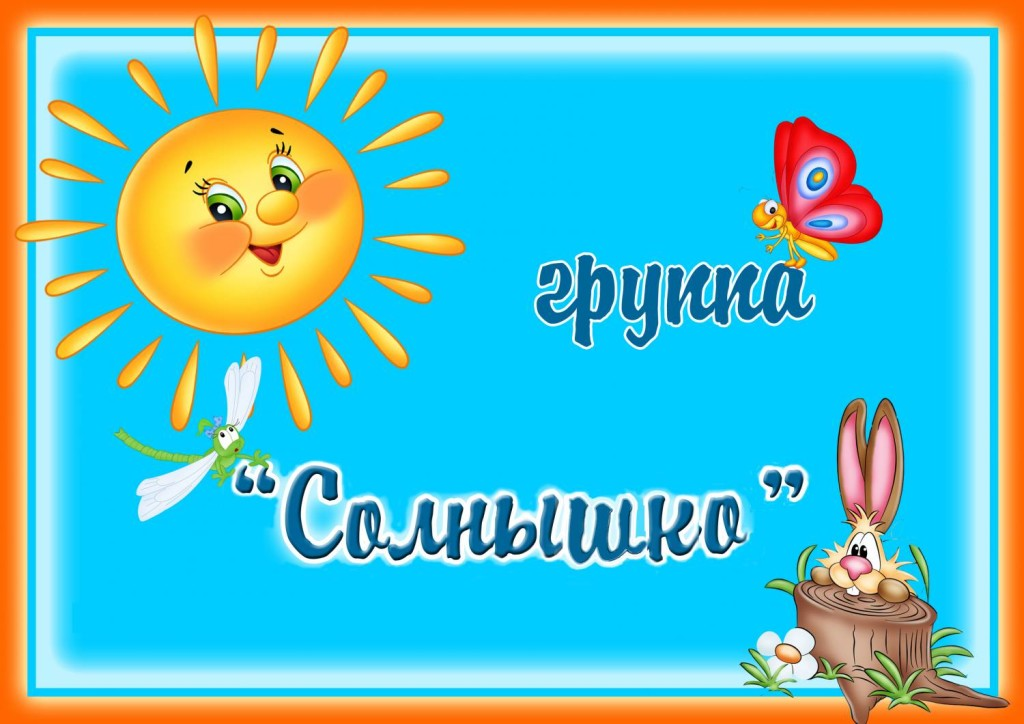 Скуратова А.В.
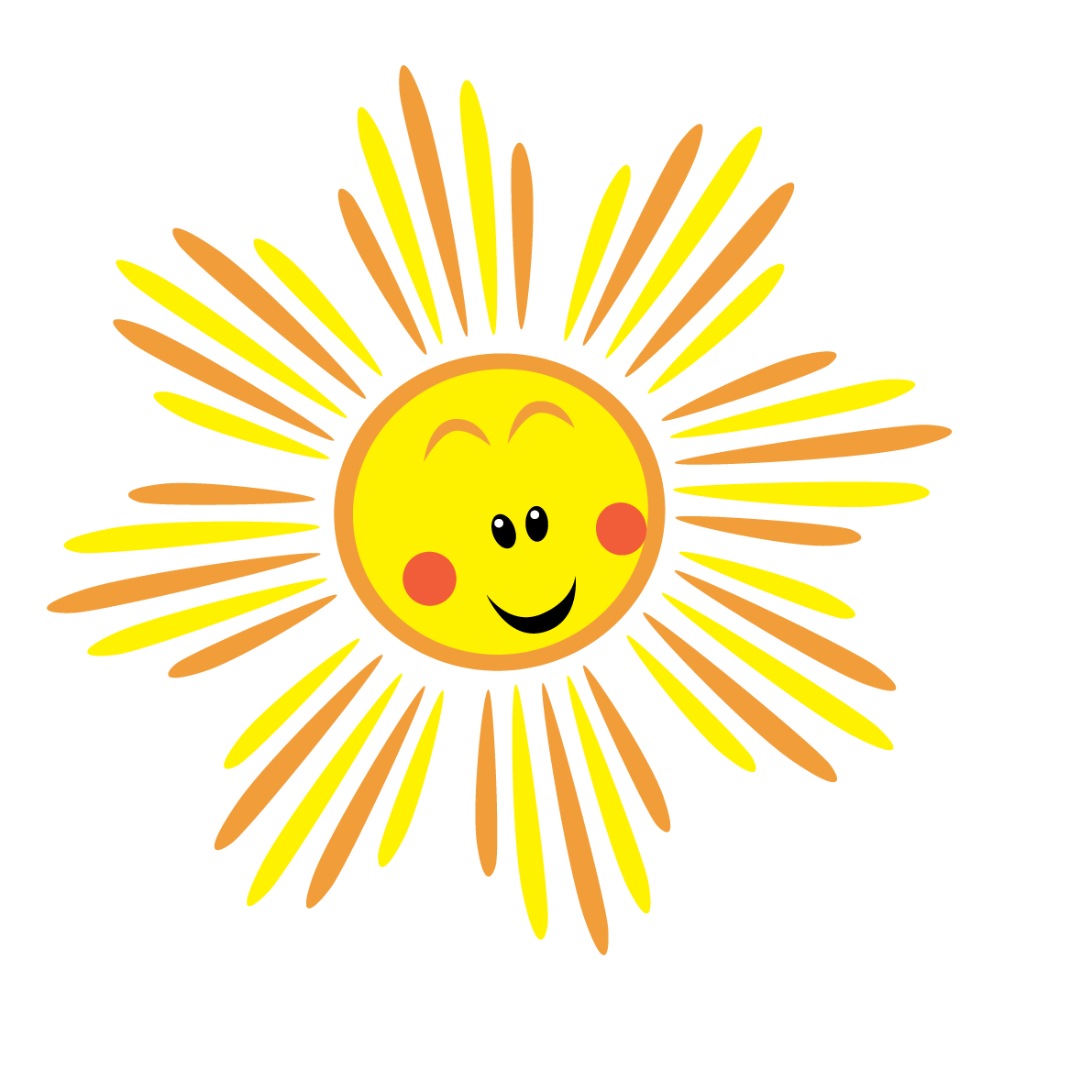 В нашей группе «Солнышко» с 15.04 по 19.04 прошла неделя под названием «Страны мира».Дети совместно с родителями подготовили небольшие рассказы о некоторых странах, таких как Германия, Япония, Испания, Китай, Бразилия.Рассказы получились увлекательными. Дети с большим интересом слушали друг – друга.
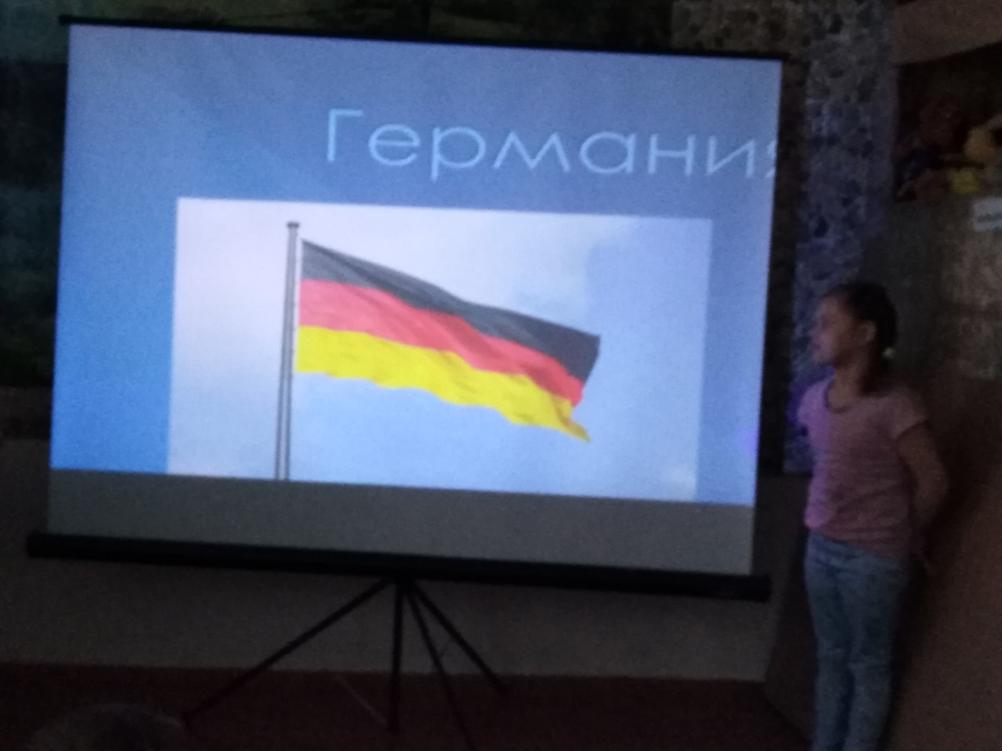 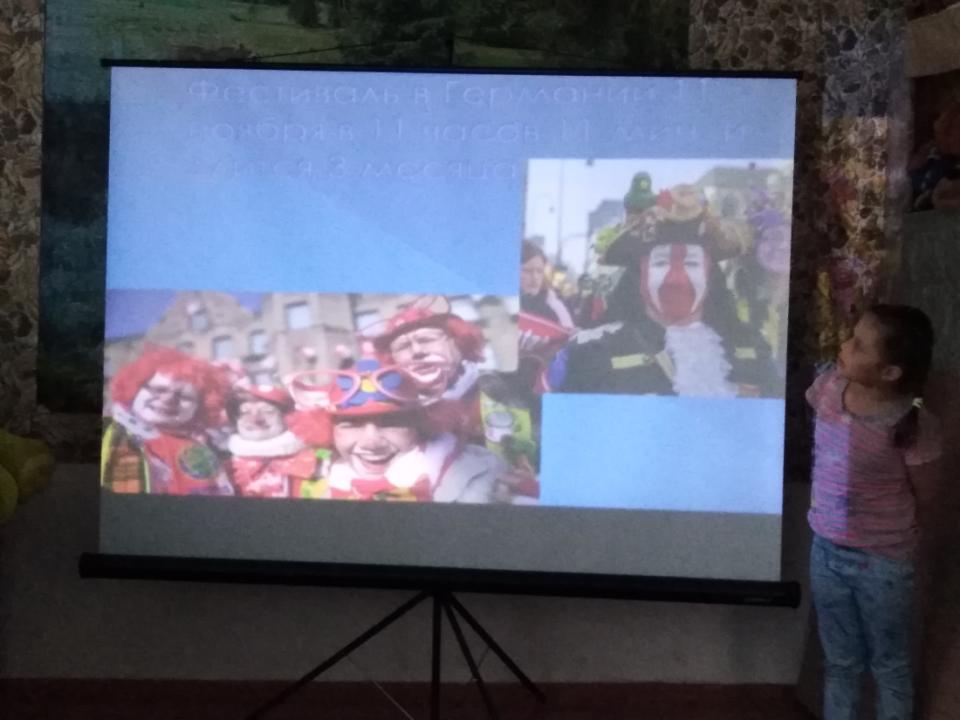 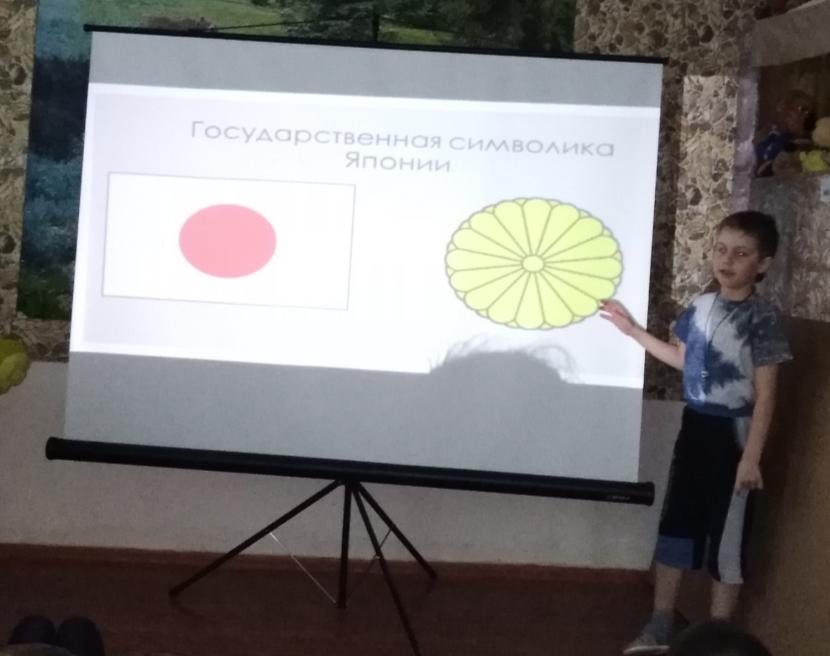 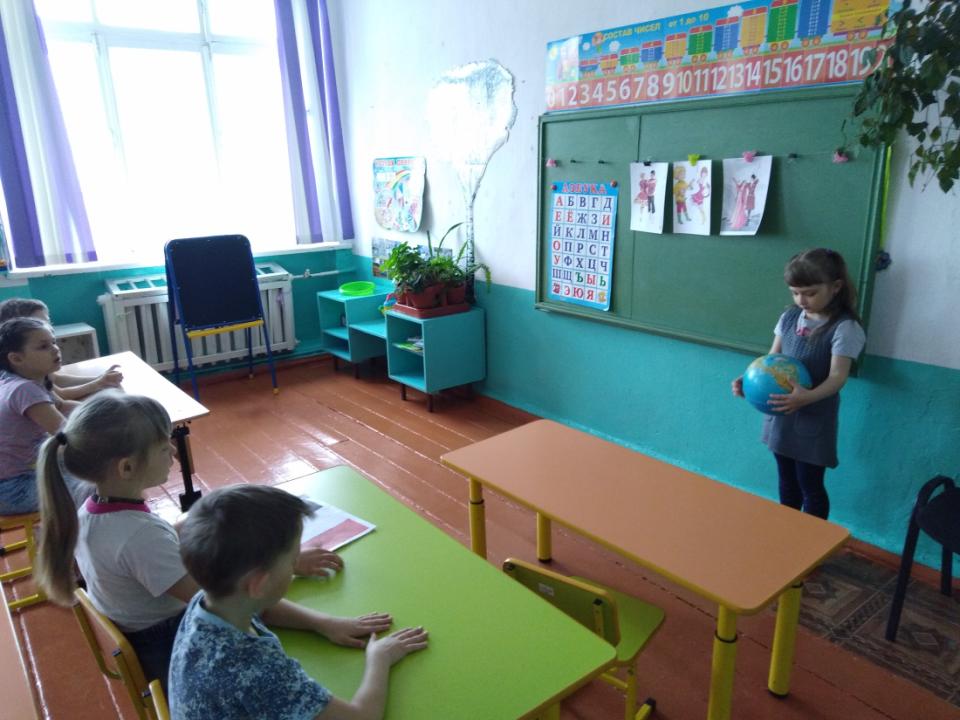